South Thornlie Primary School
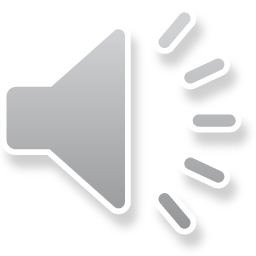 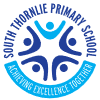 School
Independent
Public
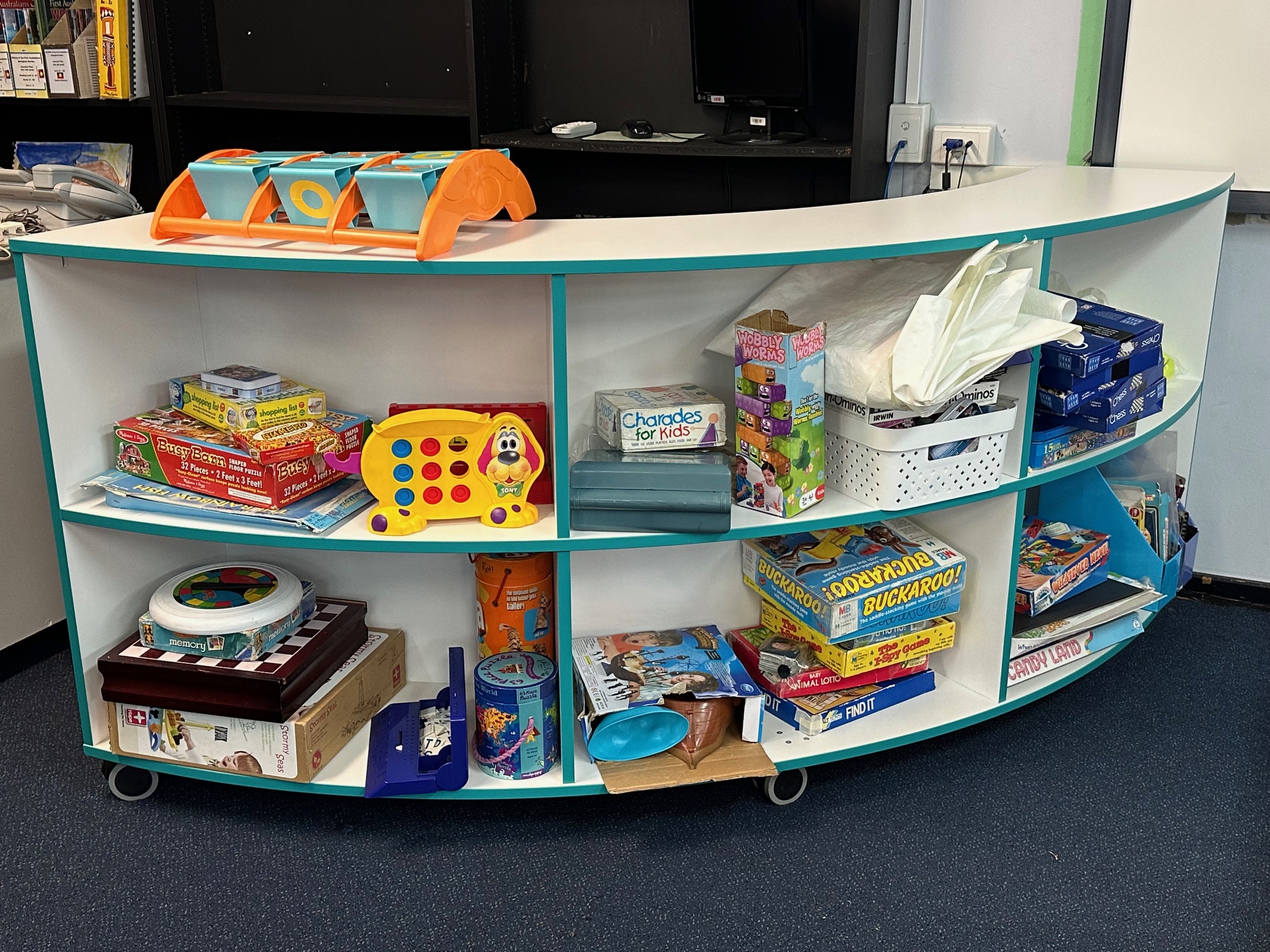 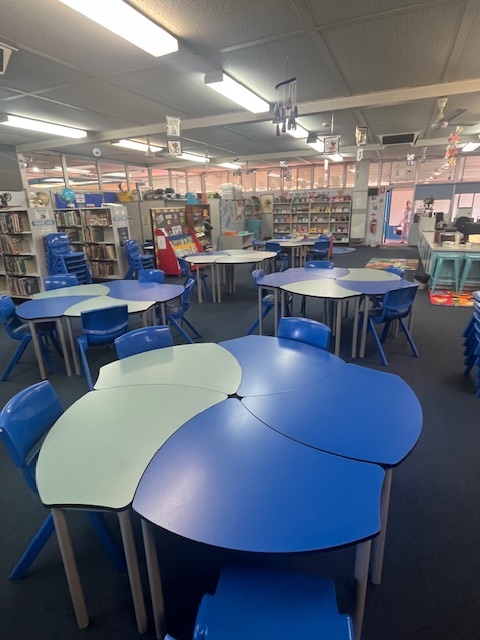 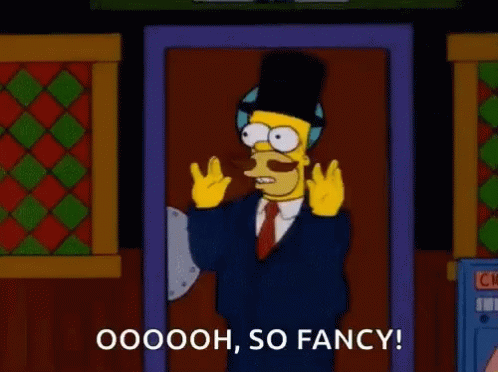 Our library 
has new 
furniture
Our busy gardener has rejuvenated our Pre Primary sand pit with sand we received for free from the City of Gosnells
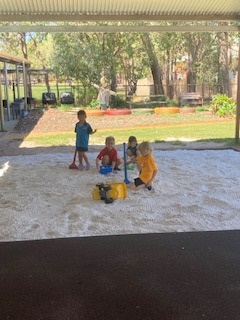 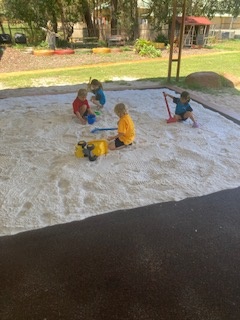 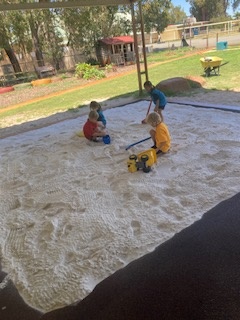 Thanks Mr John
Before
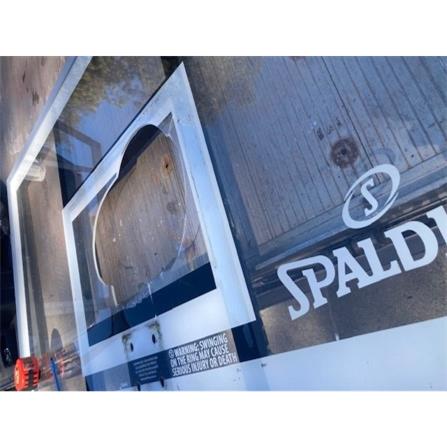 Mr Mattock and Mr John 
have repaired the broken basketball backboard.
After
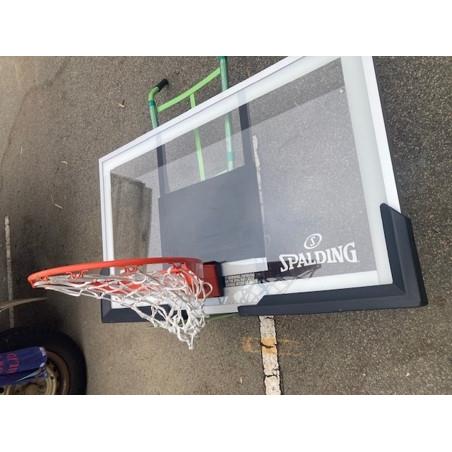 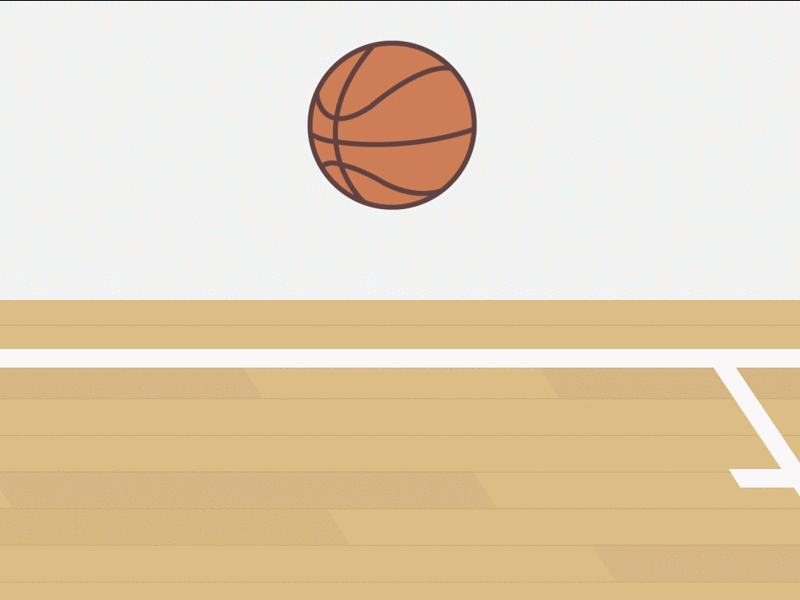 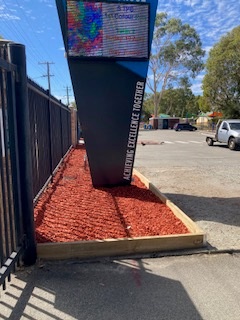 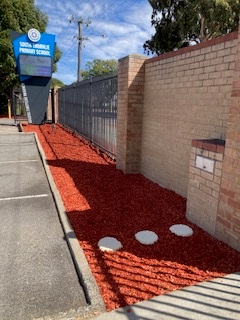 Mr John, our gardener, has been busy over the school holidays.

The entrance around our new sign is tidy and beautiful.
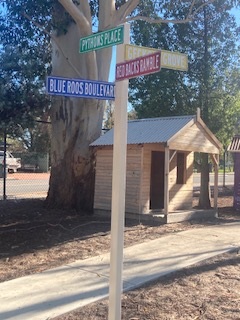 Tiny Town now has some fancy new road signs.
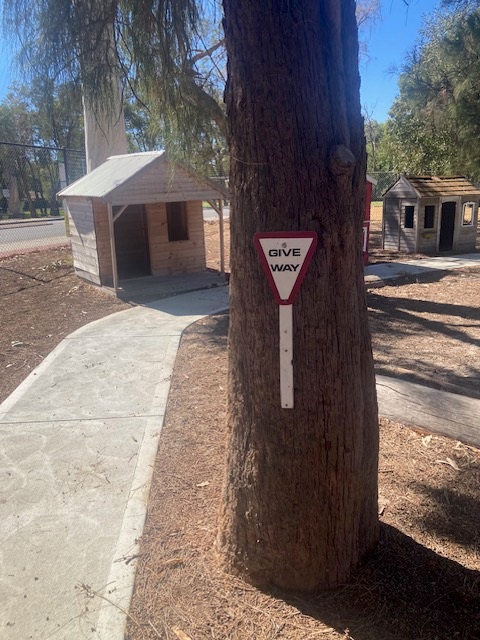 Have a look for new friends in Tiny Town.
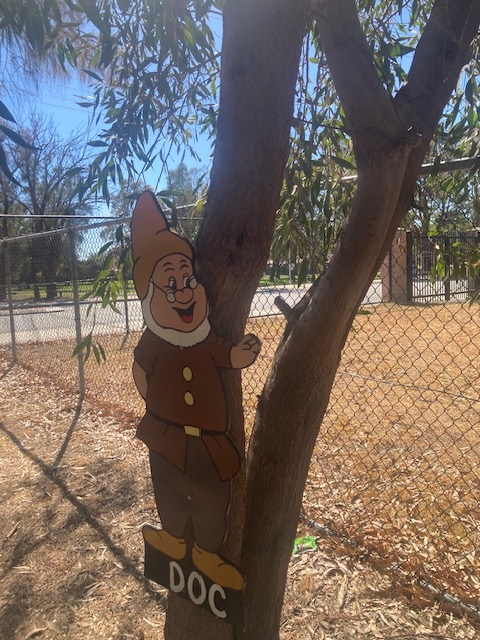 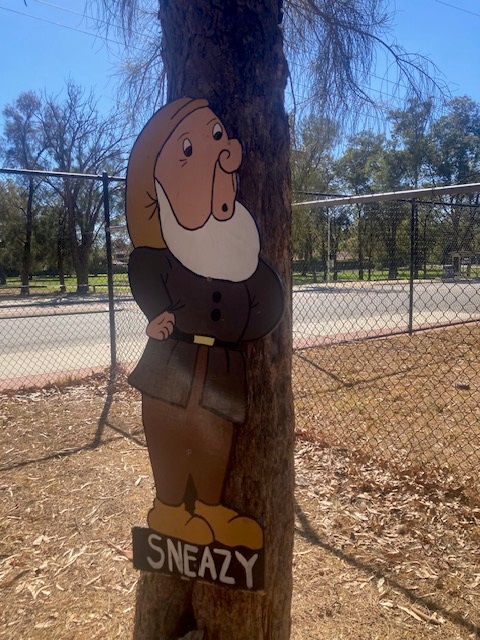 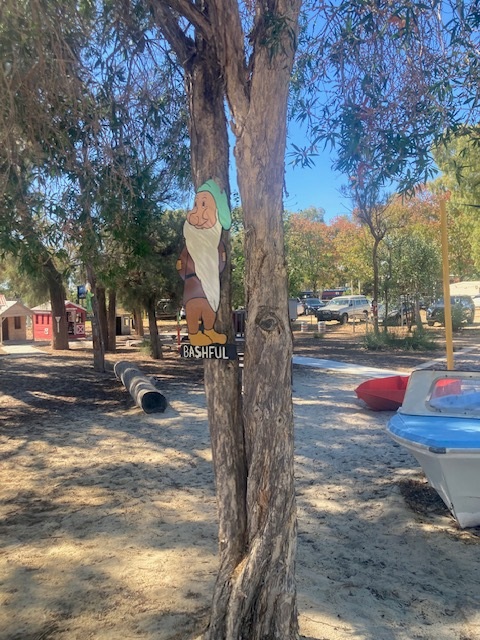 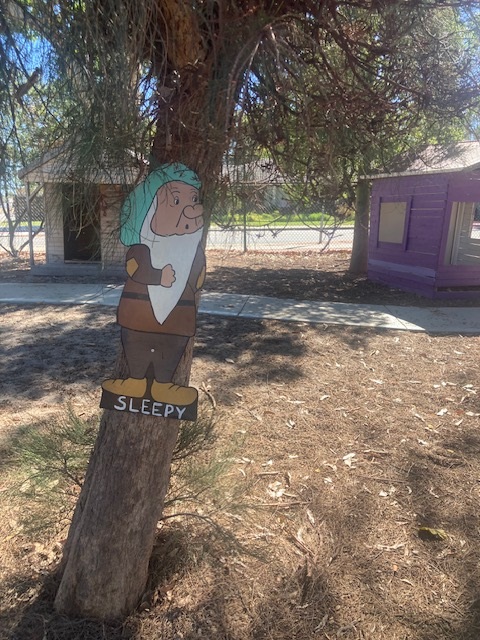 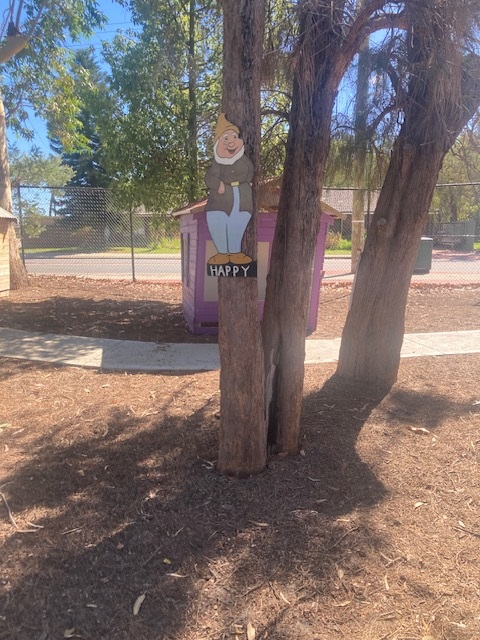 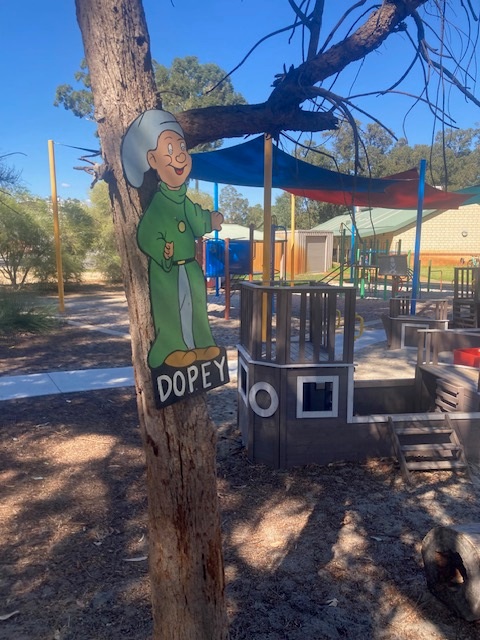 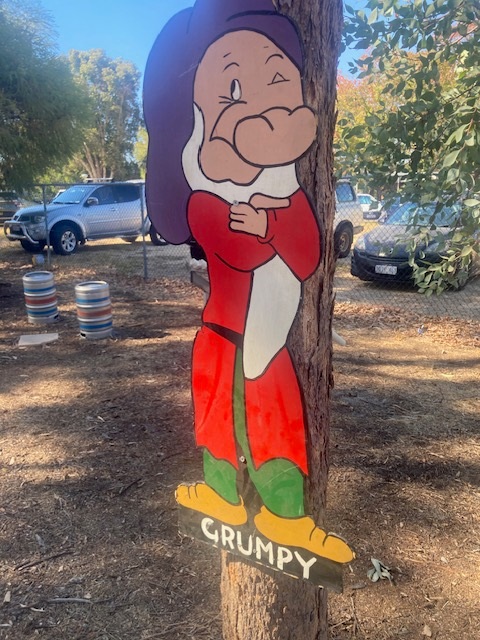 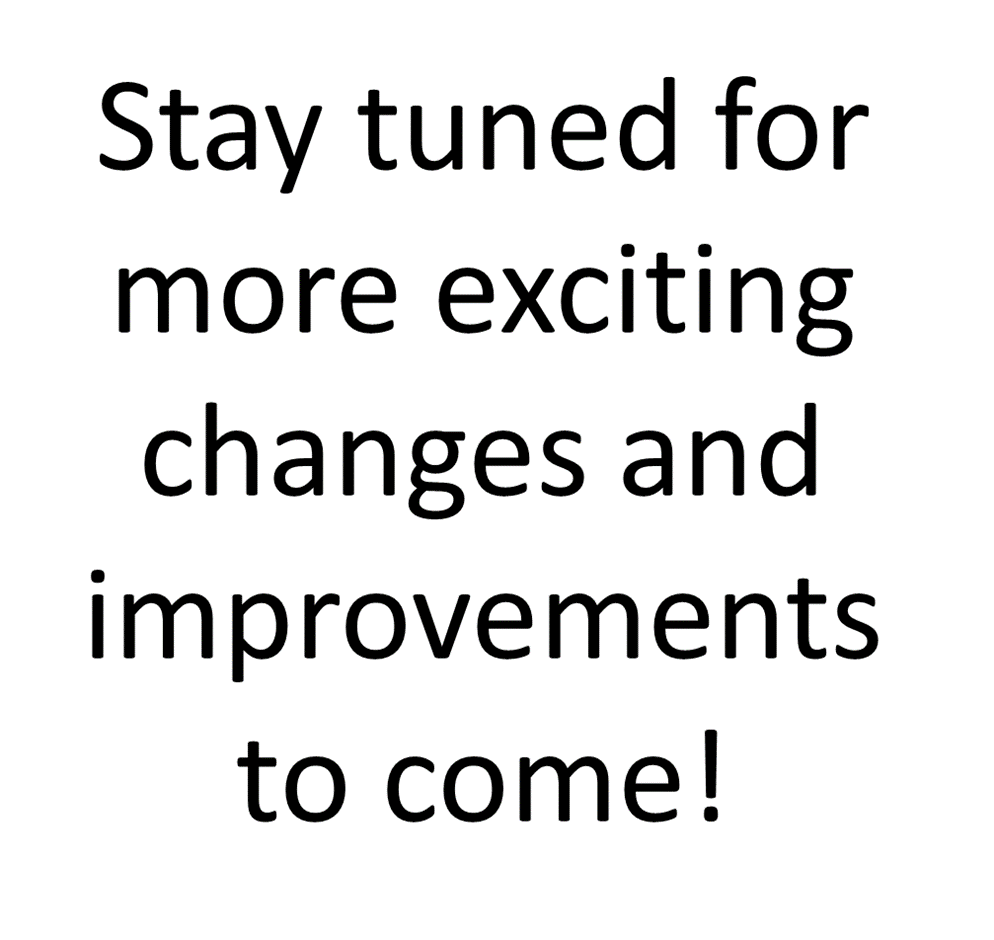 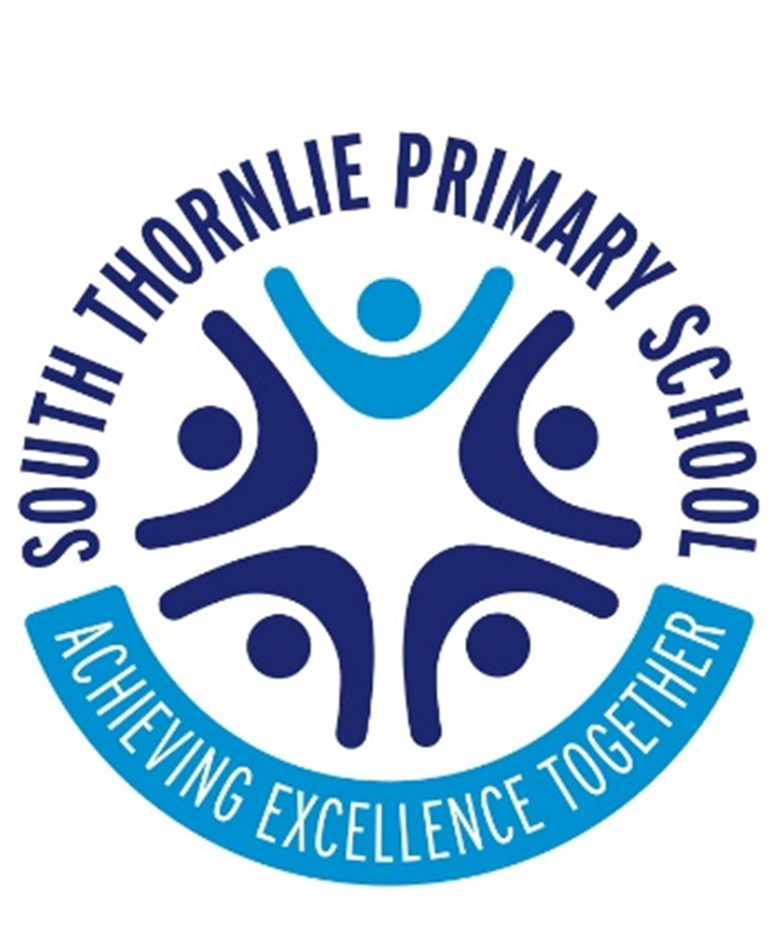